EU – „Učíme se ze života pro život“
Velikonoce
6. B
Implementace krajského akčního plánu Kraje Vysočina I – Učíme se ze života pro život
Registrační číslo: CZ.02.3.68/0.0/0.0/16_034/0008656
Základní informace
Název aktivity: Velikonoce
Cílová skupina: žáci 6. – 7. ročníku ZŠ, související třídy víceletých gymnázií

Cíl aktivity:
žák porozumí významu svátku jara,
jsou získávány a předávány informace z oblasti kulturního dědictví,
žák zlepšuje své komunikační dovednosti charakteristikou a vznikem Velikonoc
vysvětí v českém jazyce, co znamenají a k čemu slouží příslušné základní pojmy, doplní křížovku a další úkoly,
uvede příklady, kde se setkává s oslavou svátků jara.
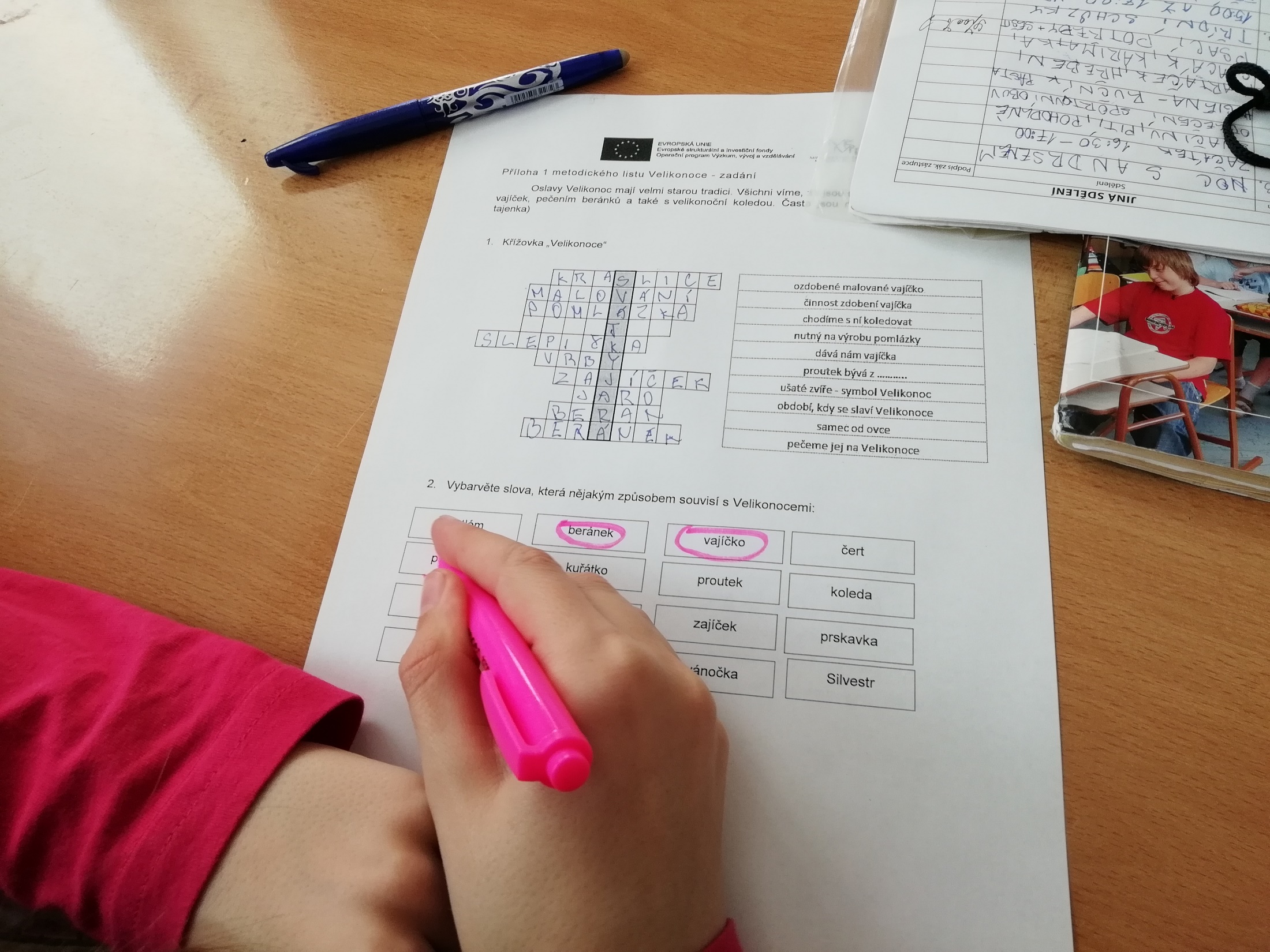 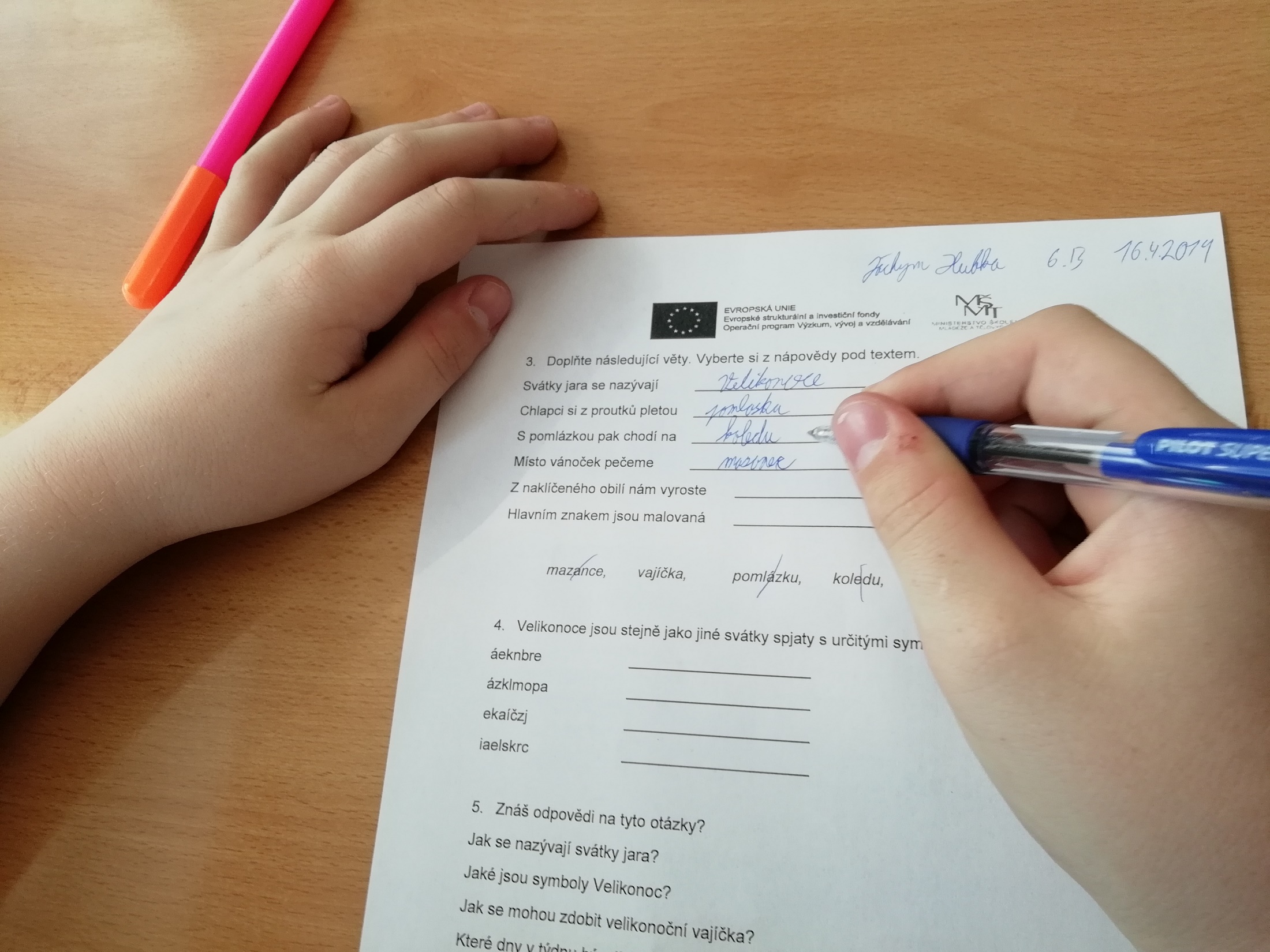 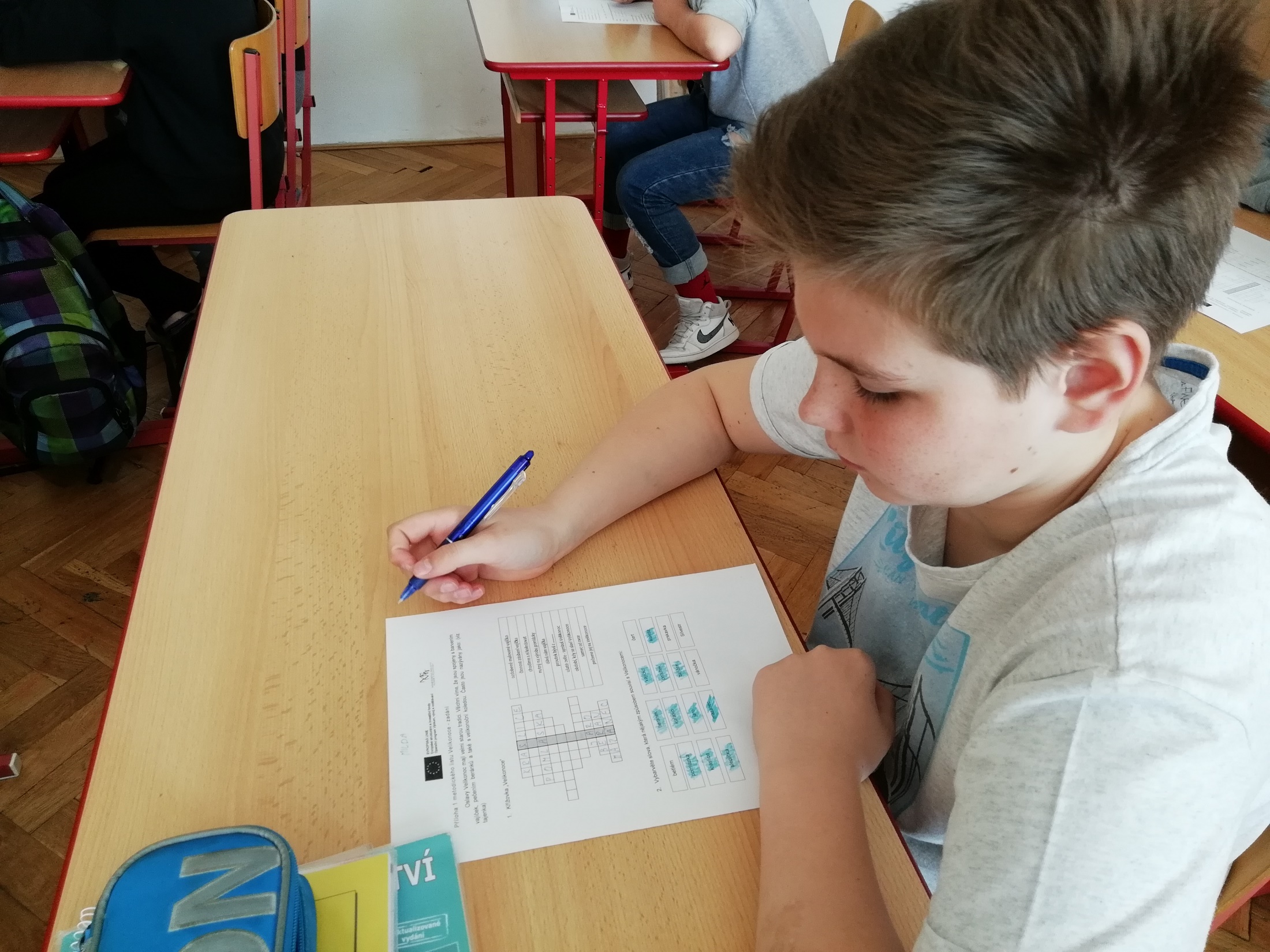 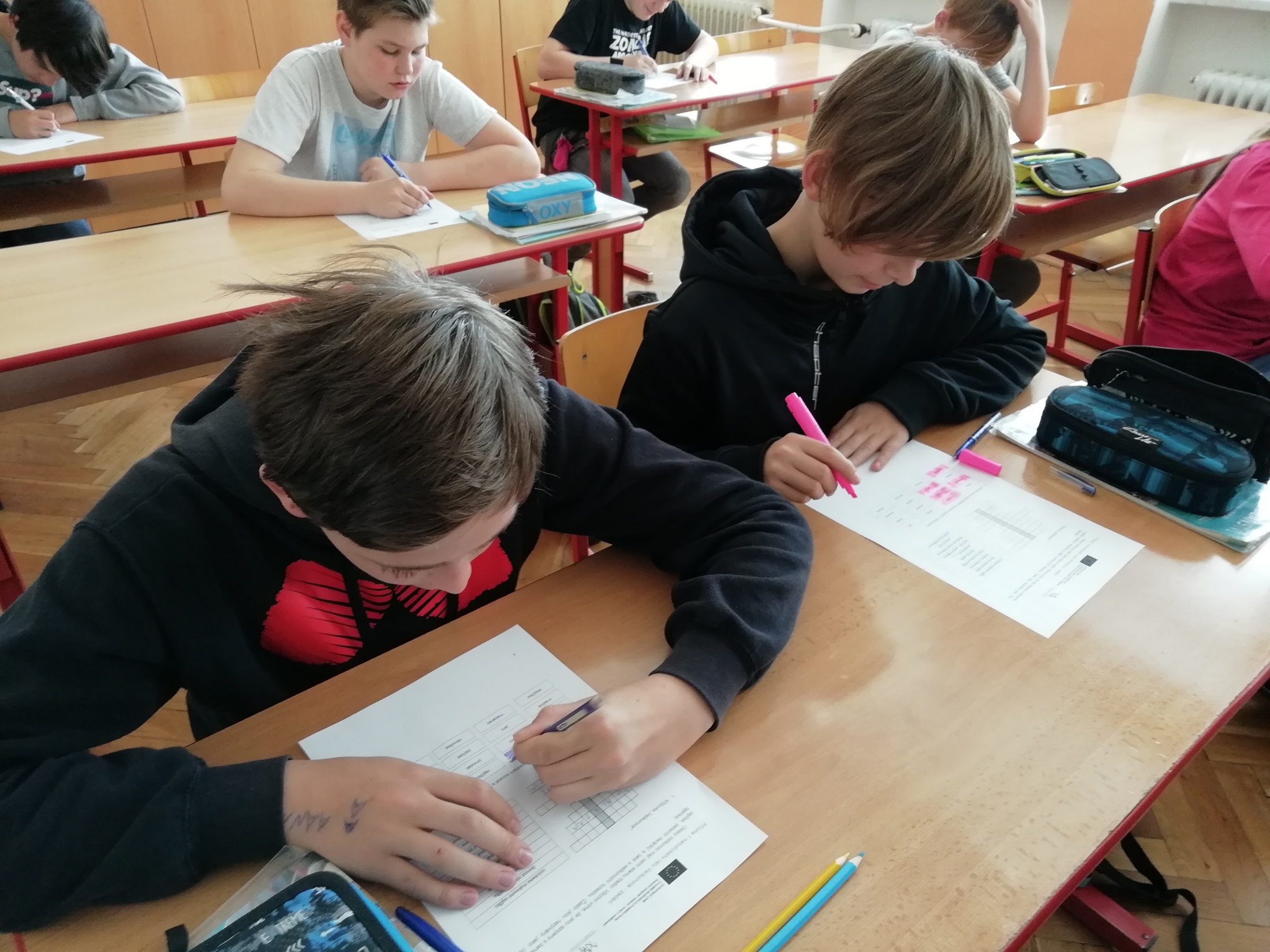 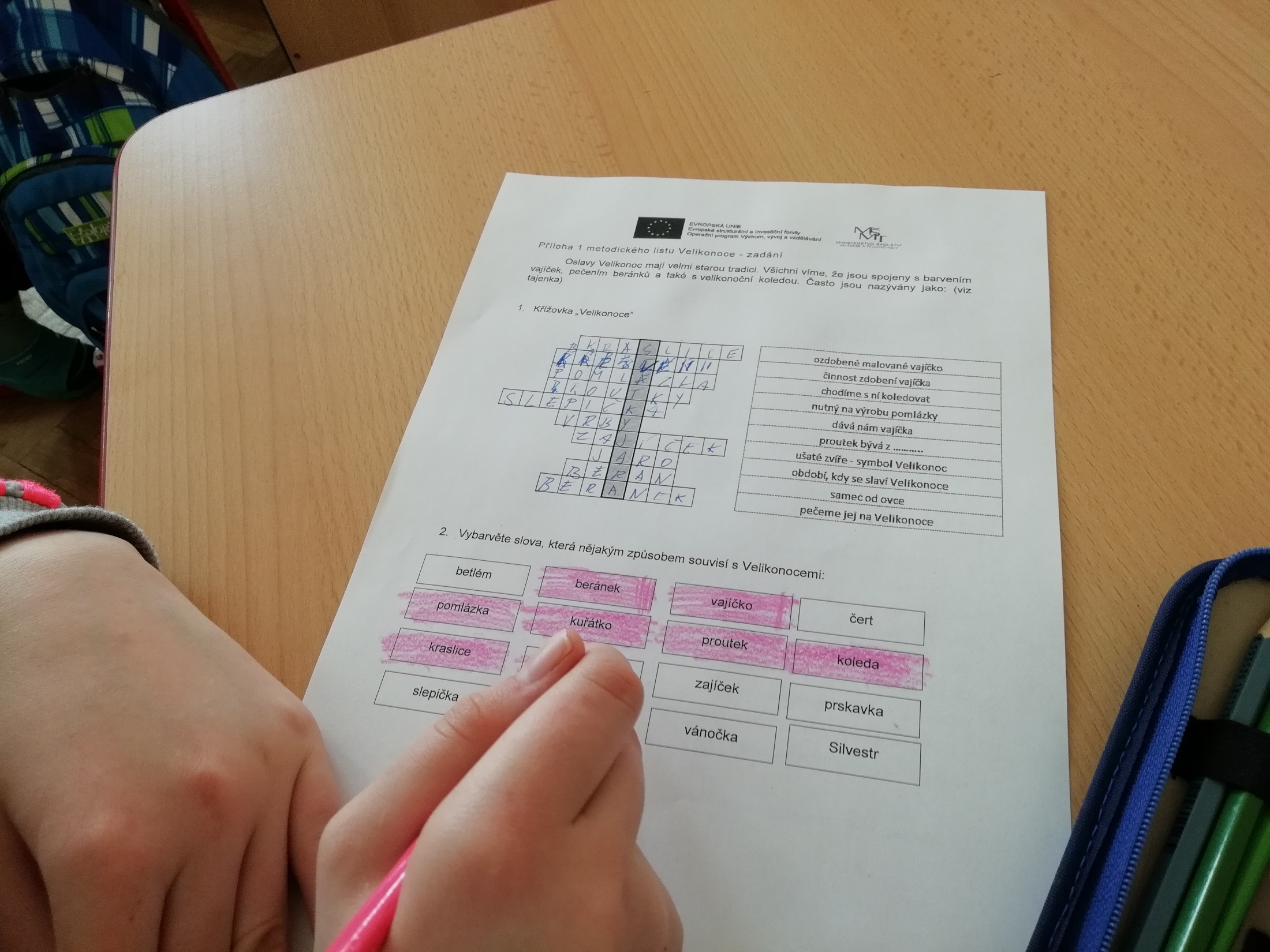 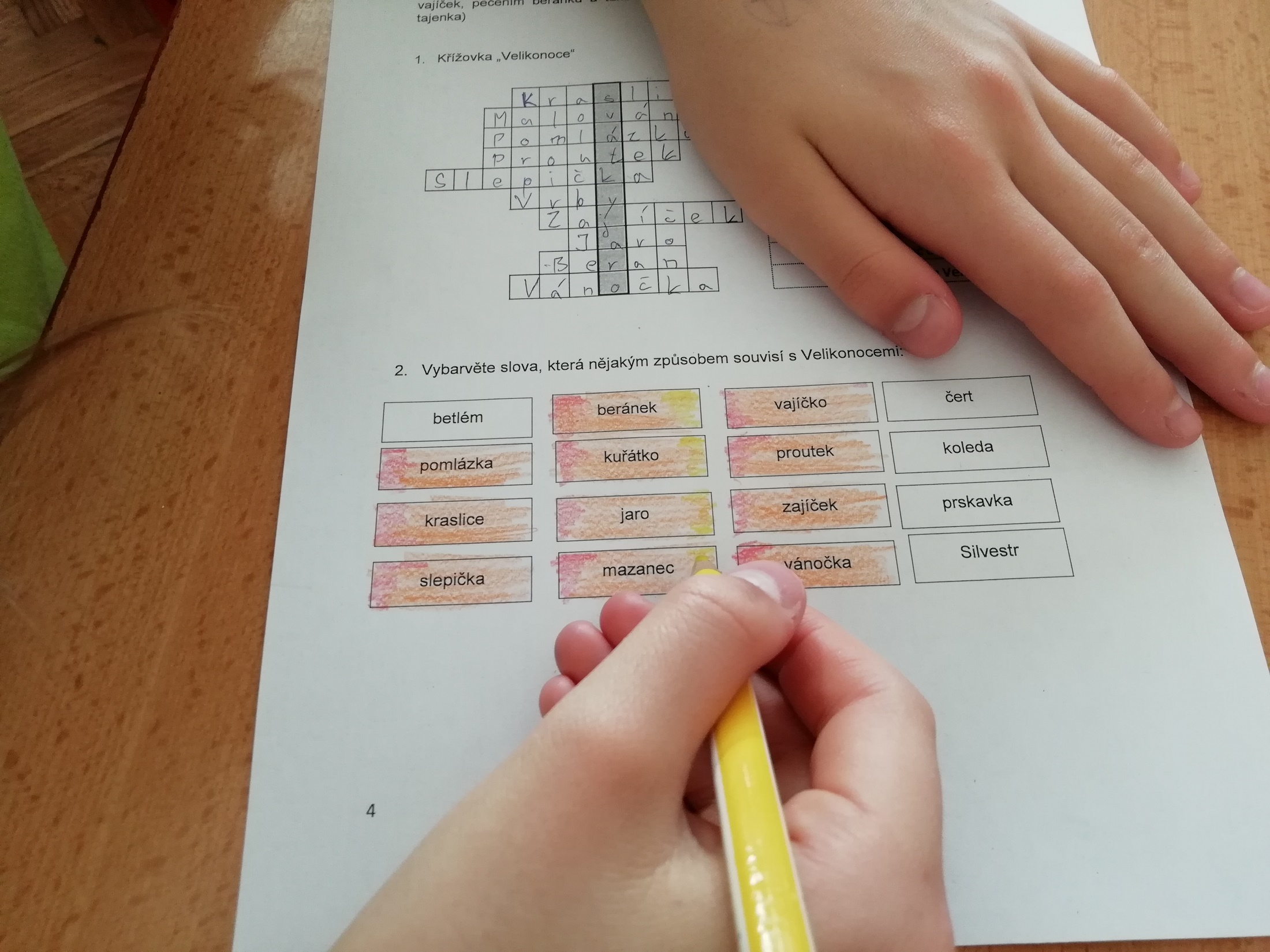 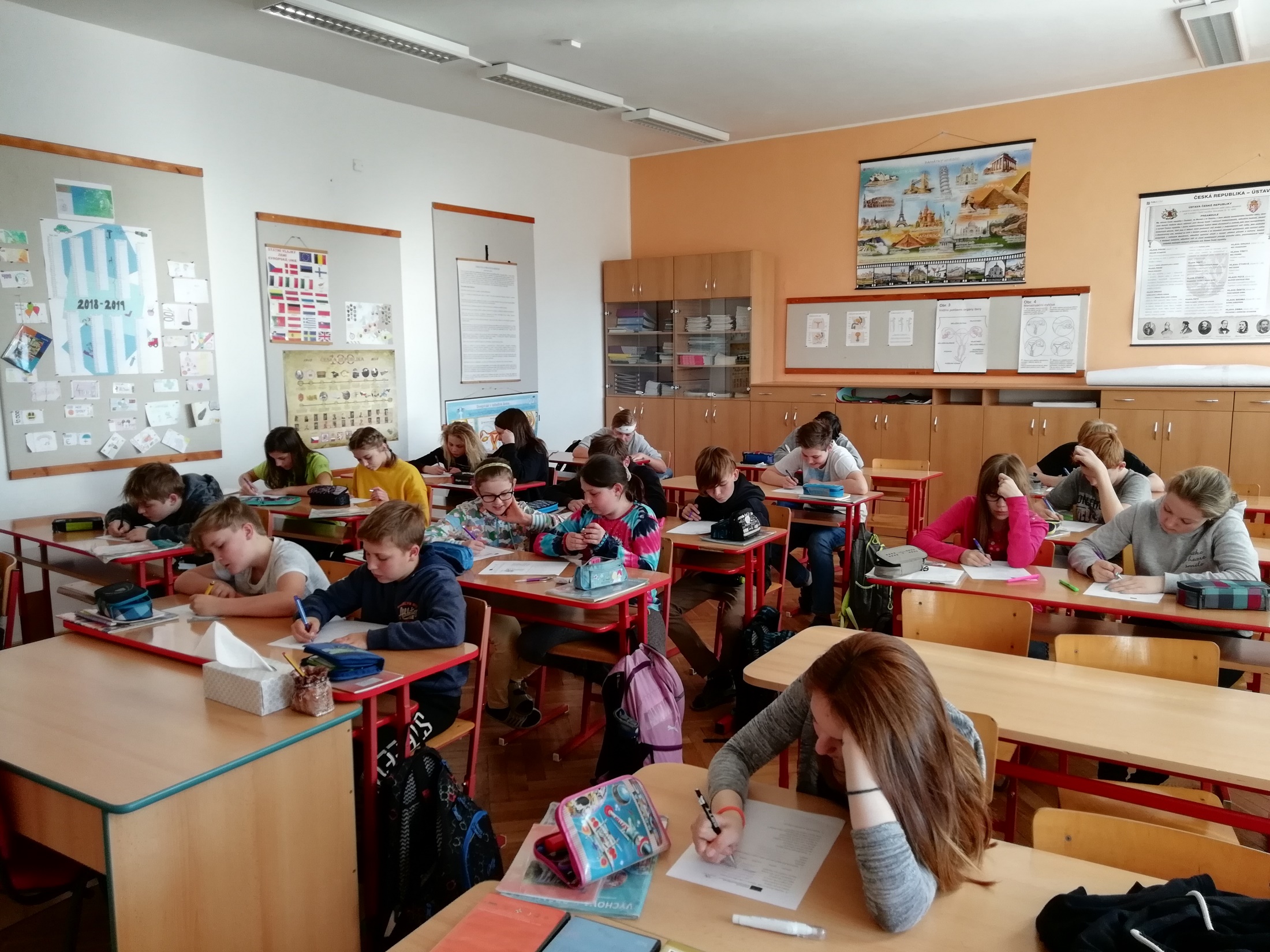 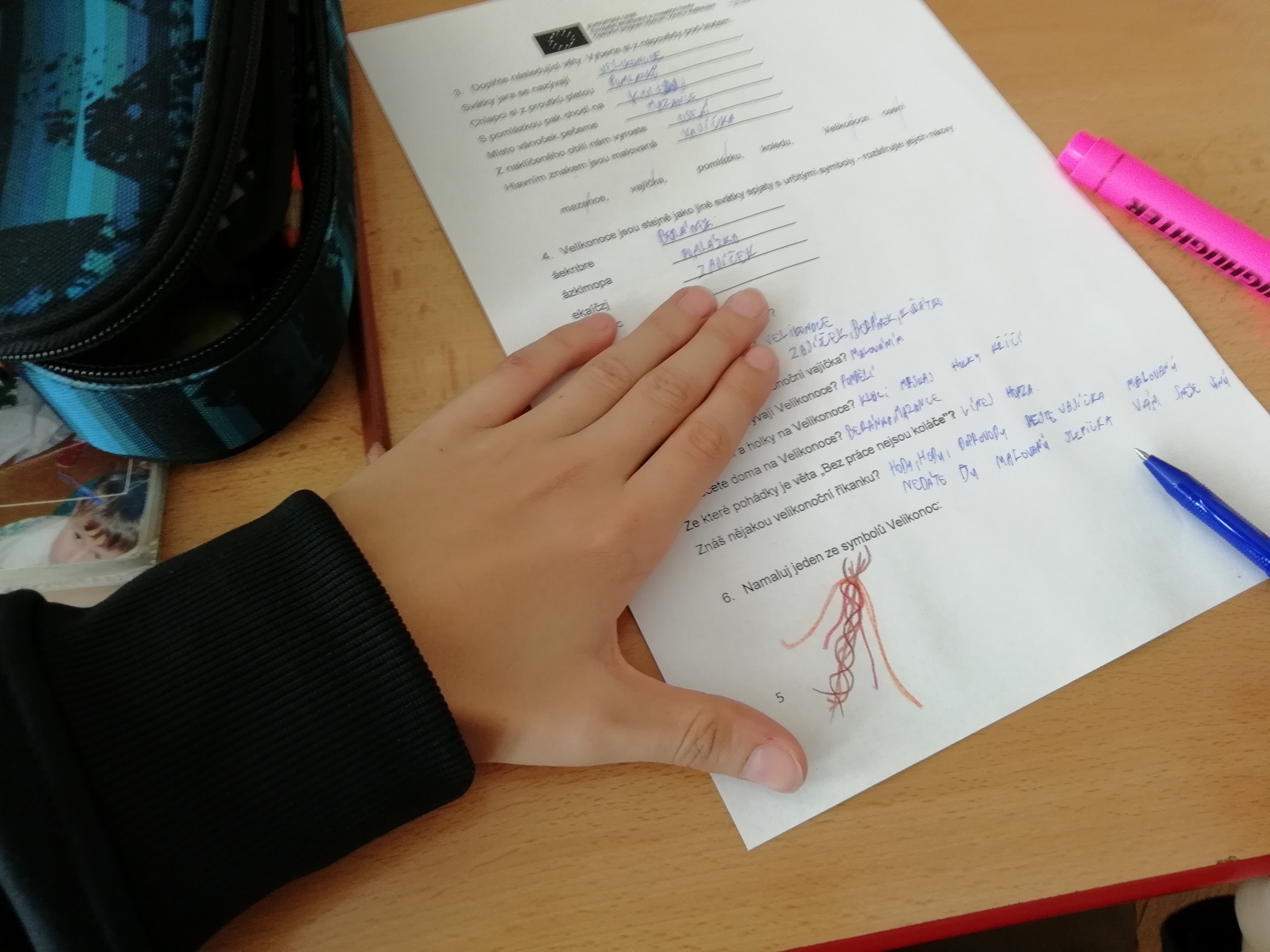 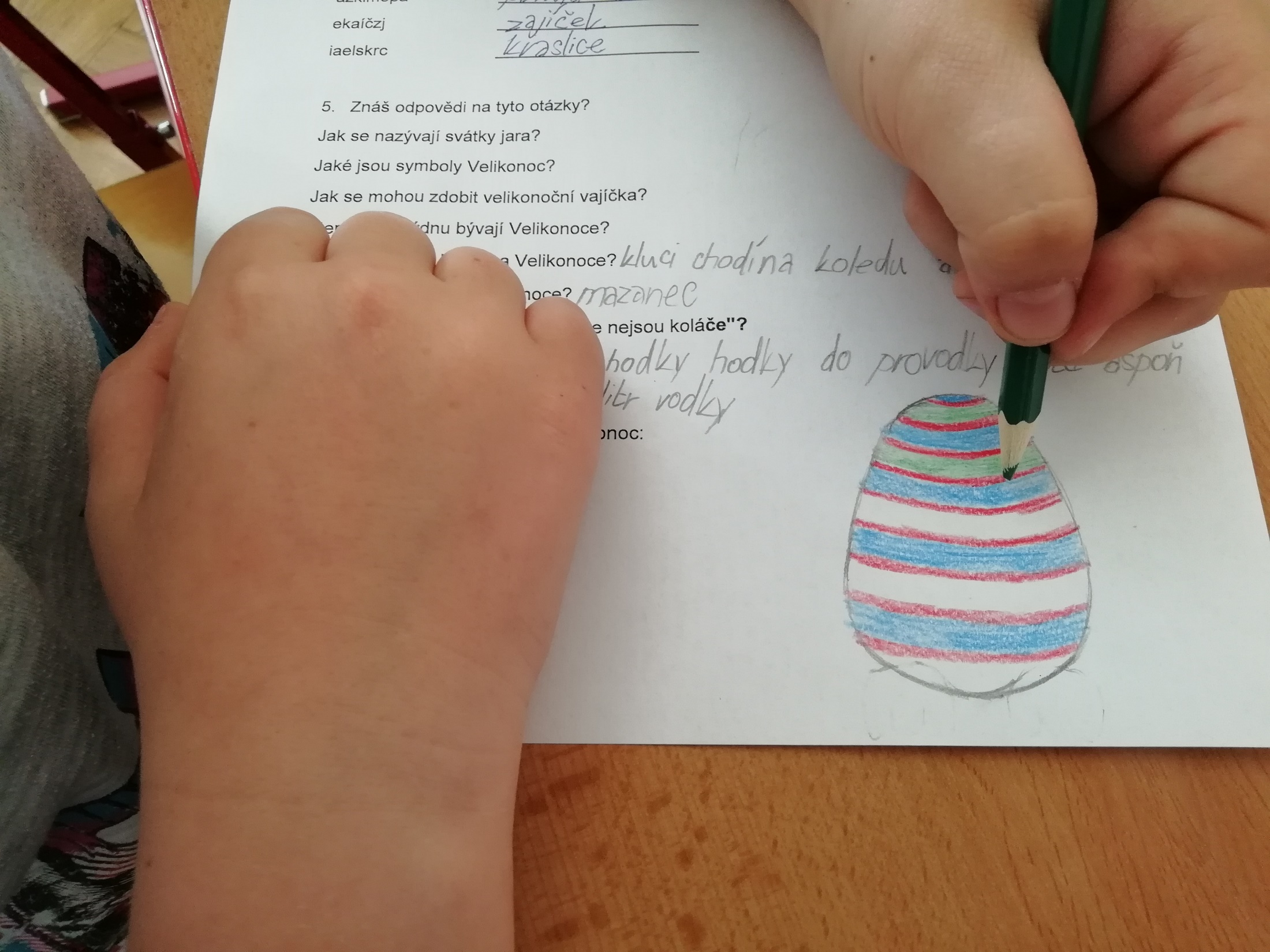 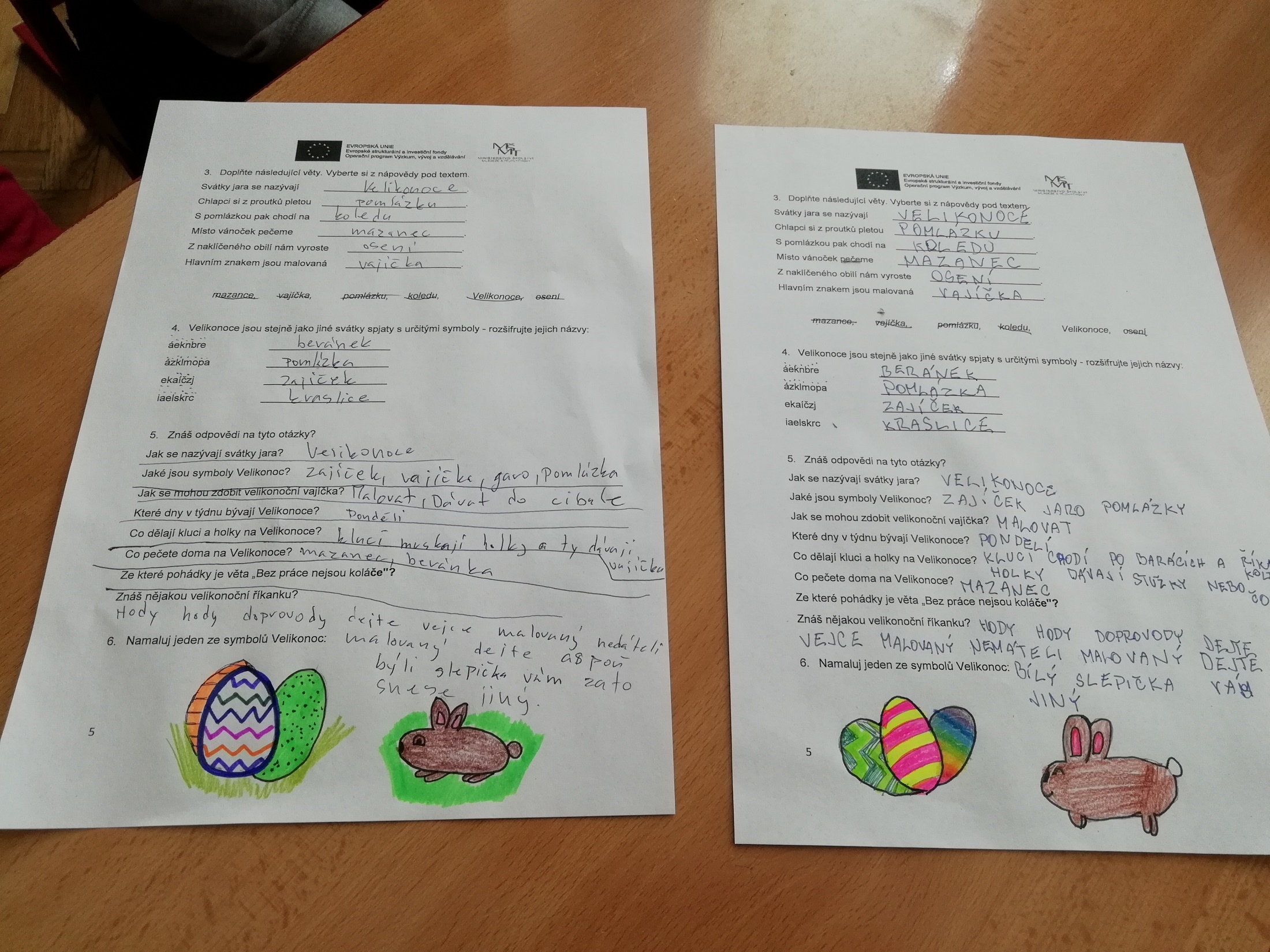 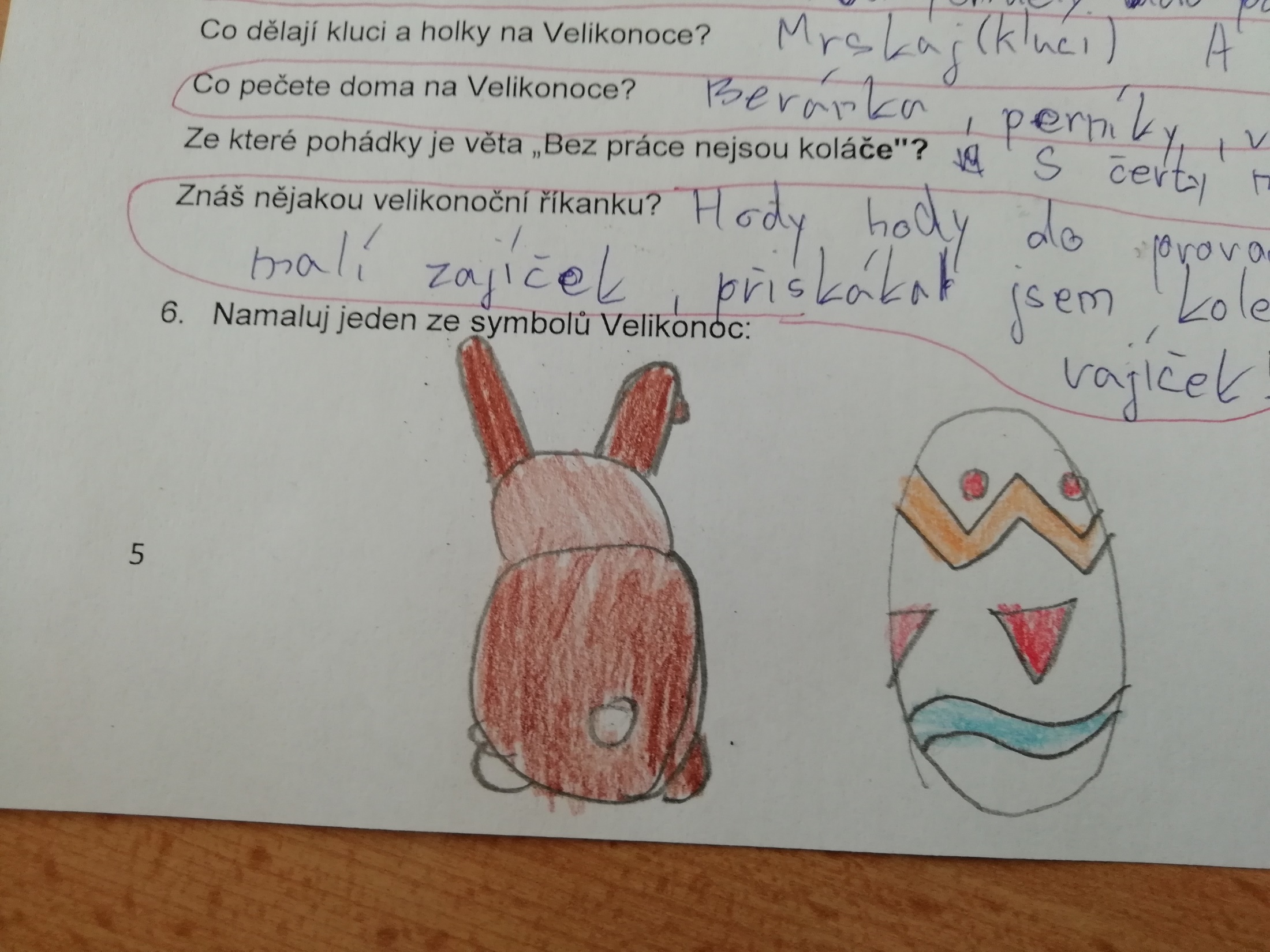 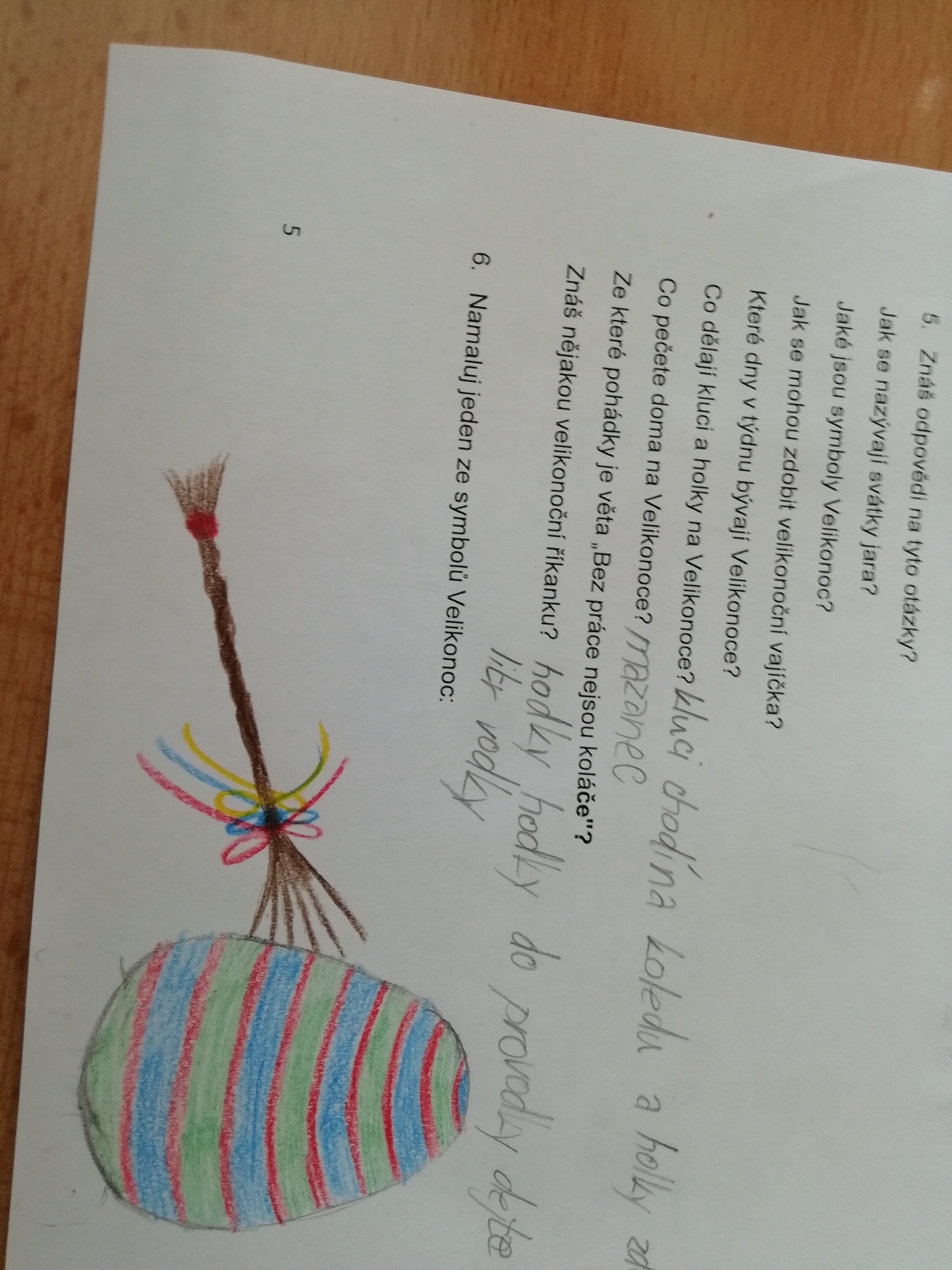 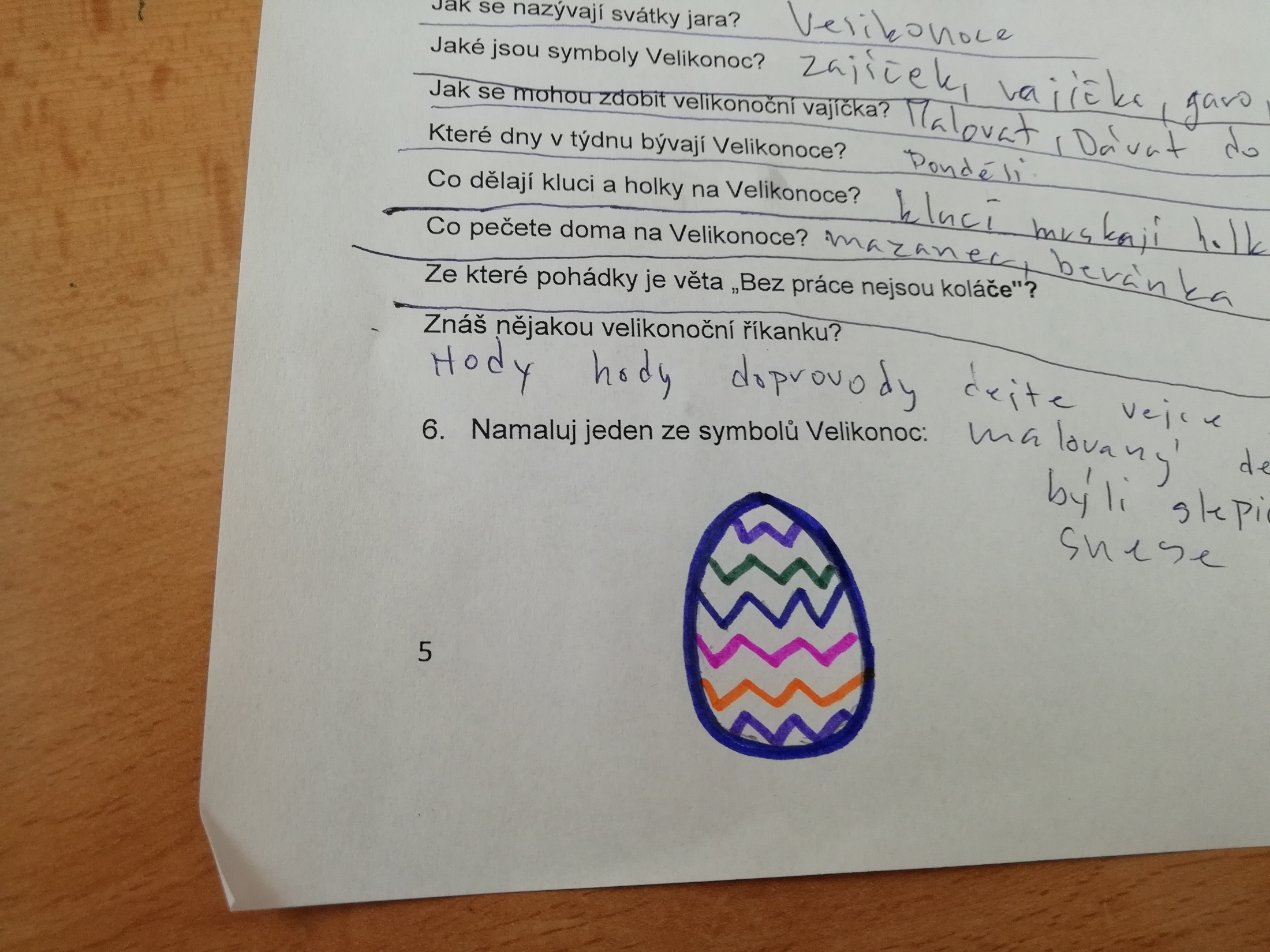 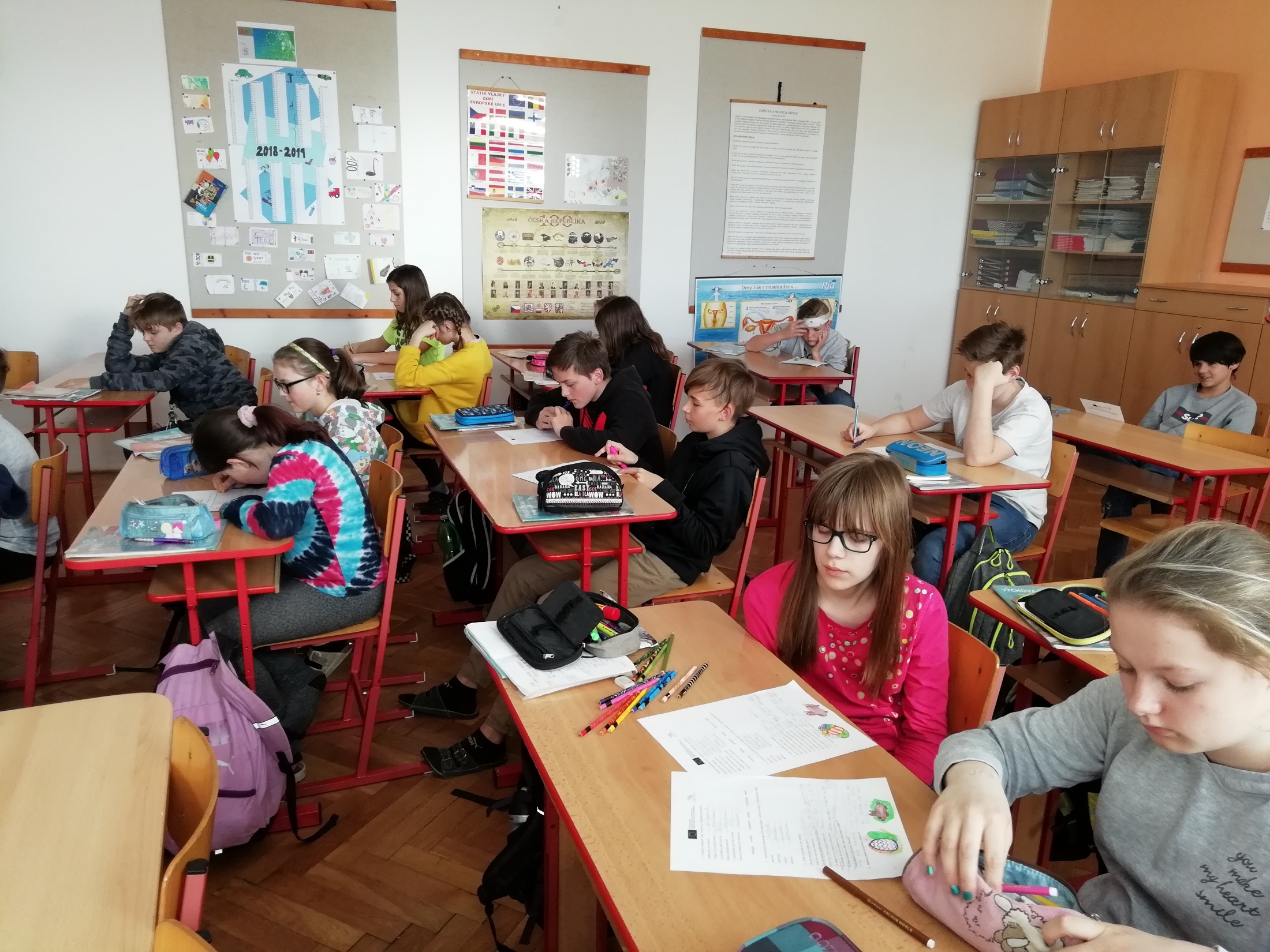 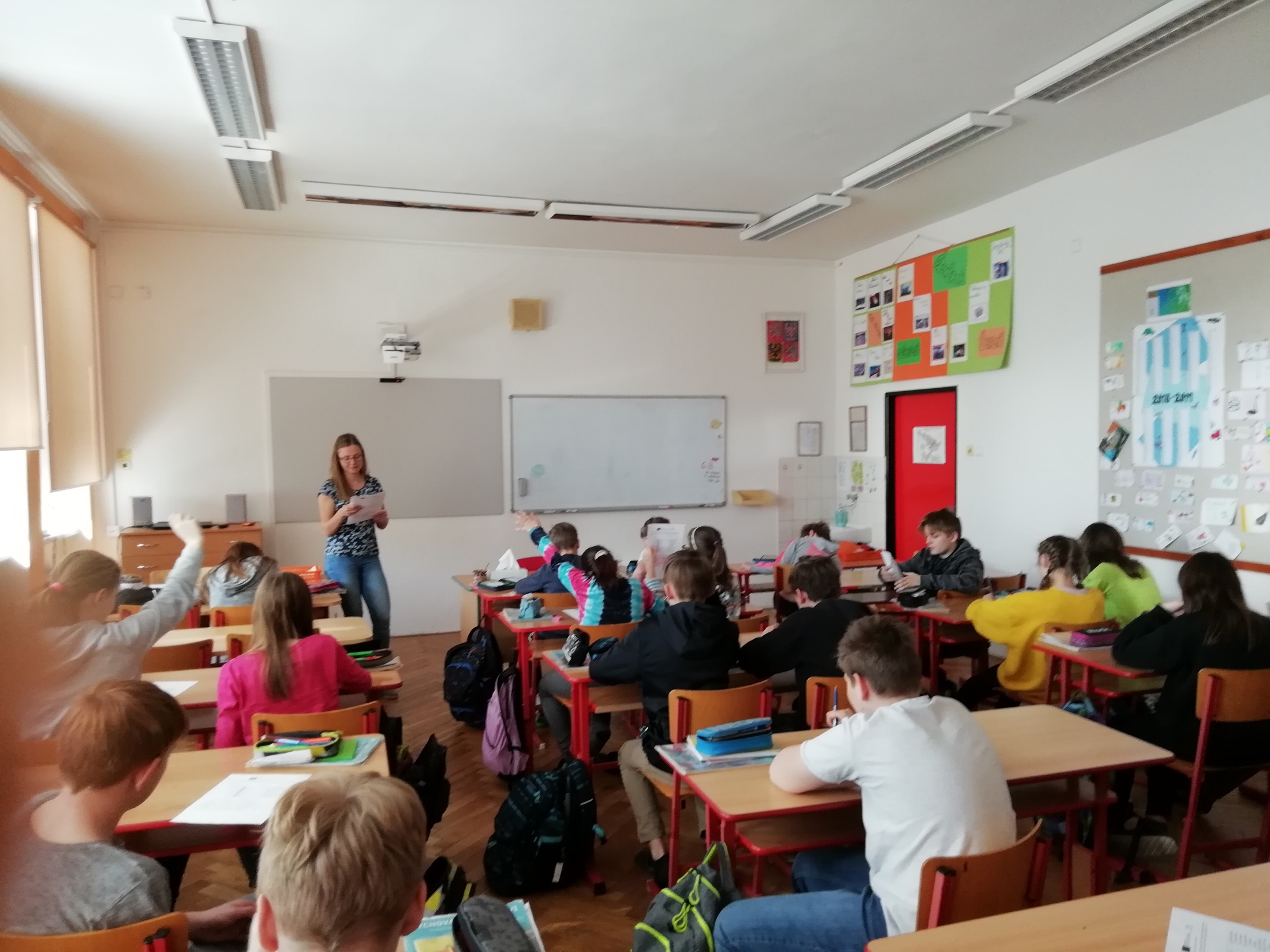